Октябрь, 2018
Анализ мониторингов качества химического образования (ВПР, ОГЭ, ЕГЭ) в Пермском крае 
в 2018 году
Клинова М.Н., н. с. отдела СФГОС ИРО ПК
2018
Всероссийская проверочная работа по химии, 11 класс
Проходила 05 апреля 2018 года;
В Пермском крае – 2223 участника;
Результаты НИКО по химии в 2017 (10 кл), проверяемого сертифицированными экспертами, оказались существенно ниже, чем результаты ВПР в 2018 (11 класс), проверяемой учителями на местах;
Около 54% 11-классников с помощью ВПР подтвердили свою «журнальную» отметку по химии, 34% – понизили, 12% – повысили.
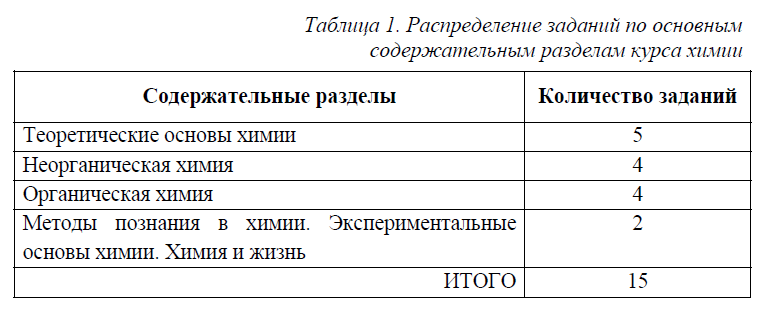 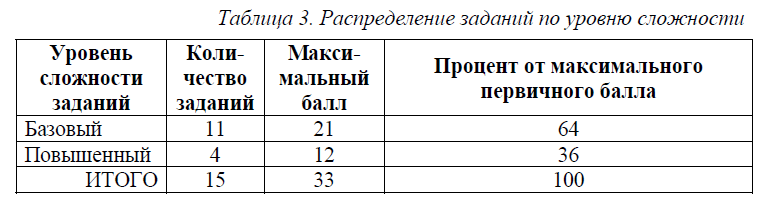 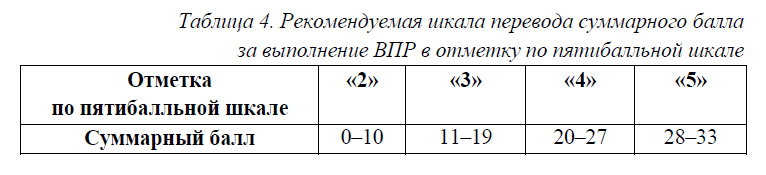 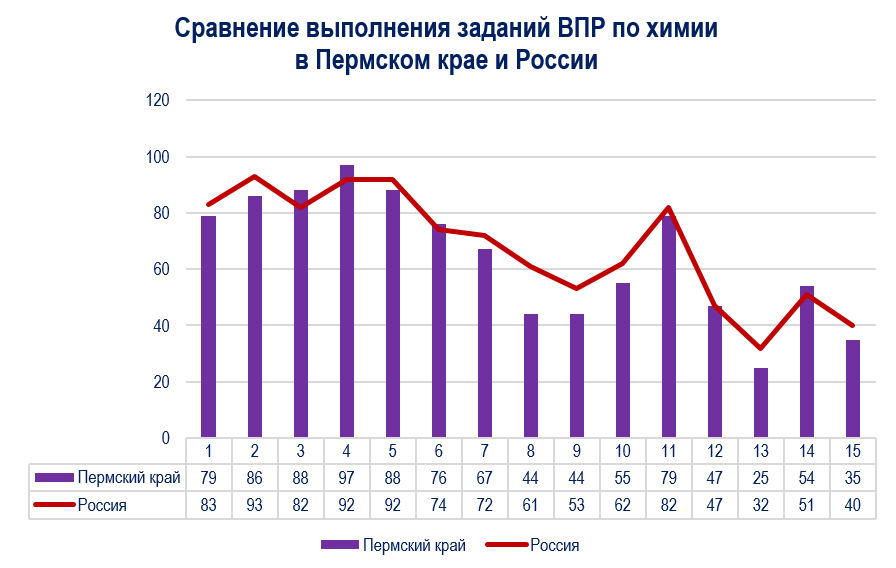 В 10 из 15-и заданий ВПР по химии результаты 11-классников Пермского края ниже общероссийских
Нижняя граница нормы усвоения для заданий базового уровня
Нижняя граница нормы усвоения для заданий повышенного уровня
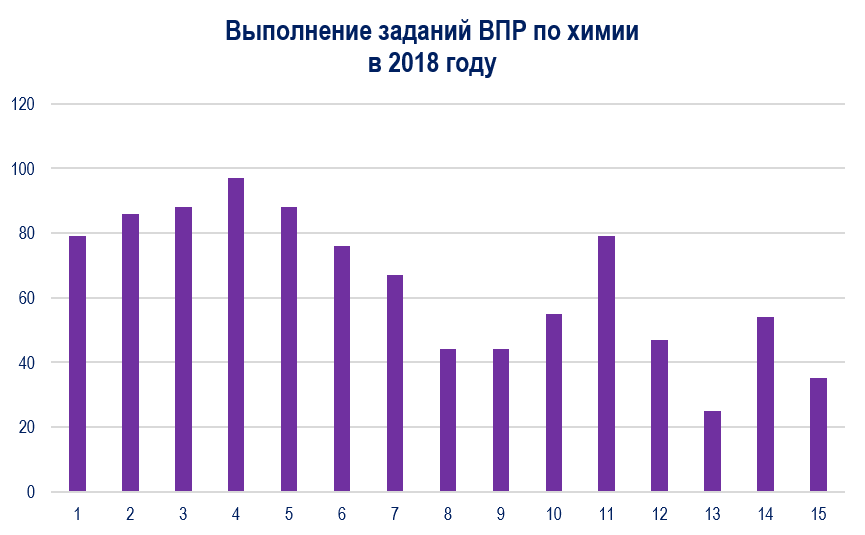 4 наиболее проблемных задания (3 из них базовые)
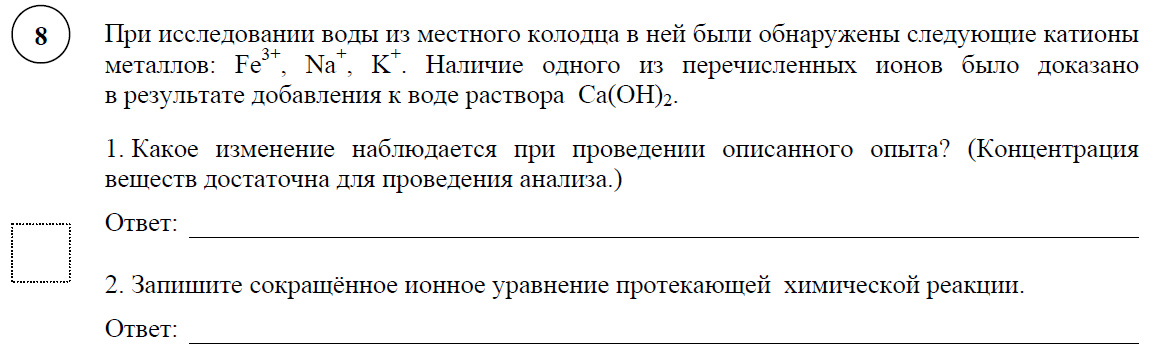 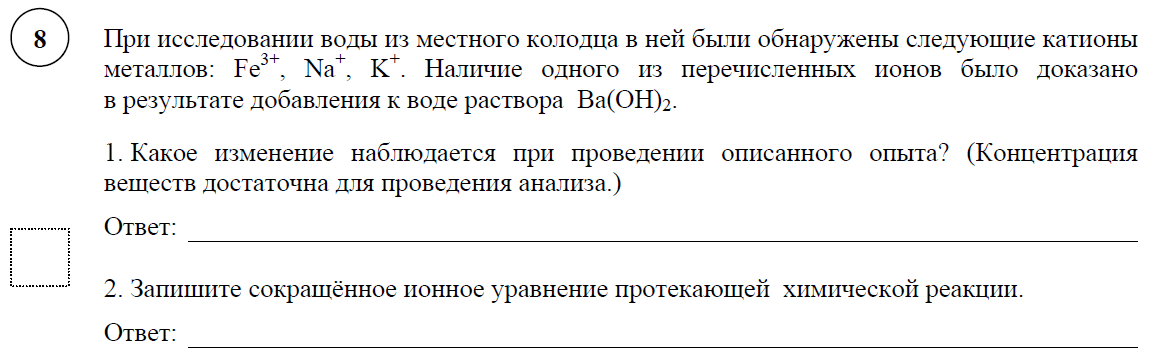 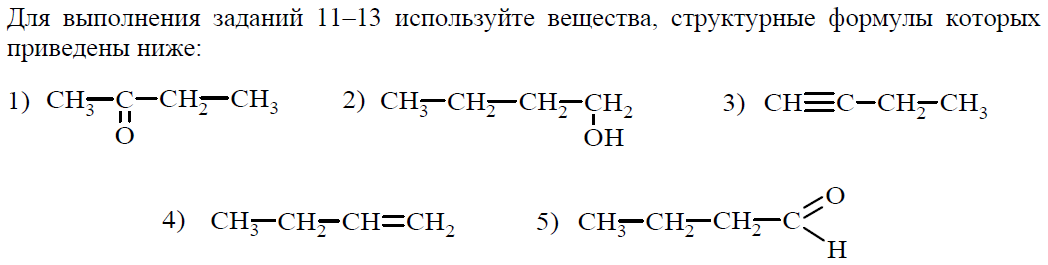 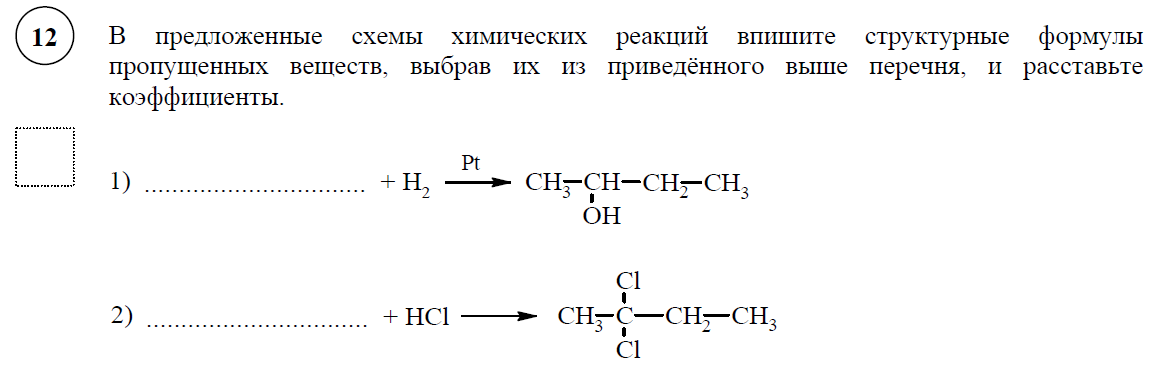 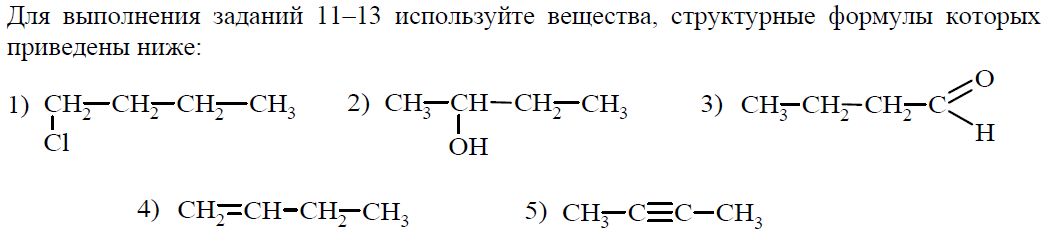 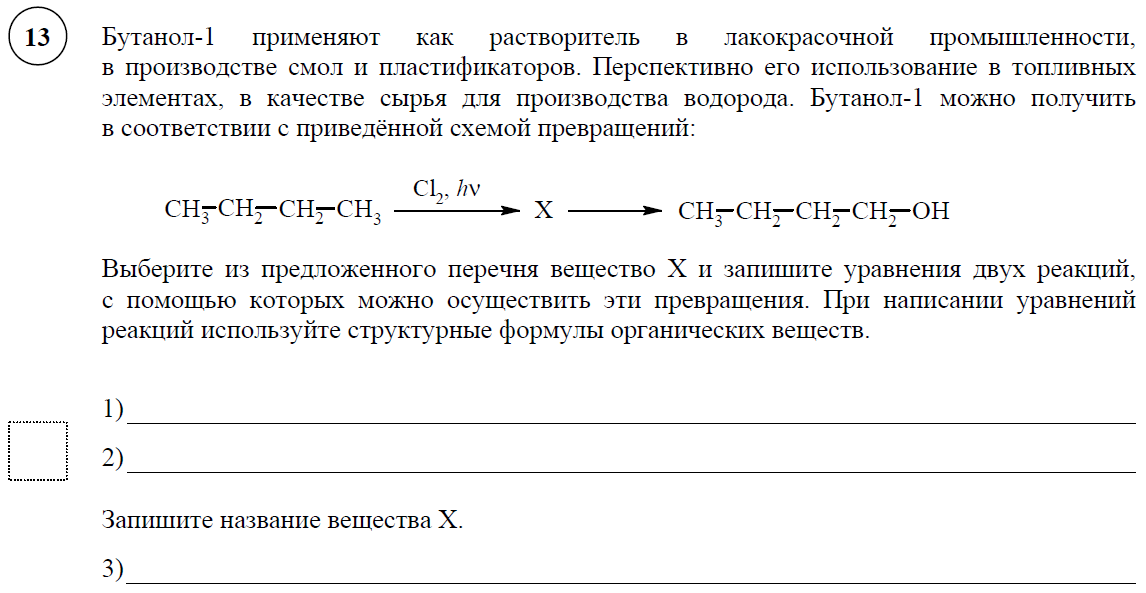 1 балл за первое уравнение можно было получить всем, т.к. из пяти предложенных веществ атомы хлора присутствуют только в одном
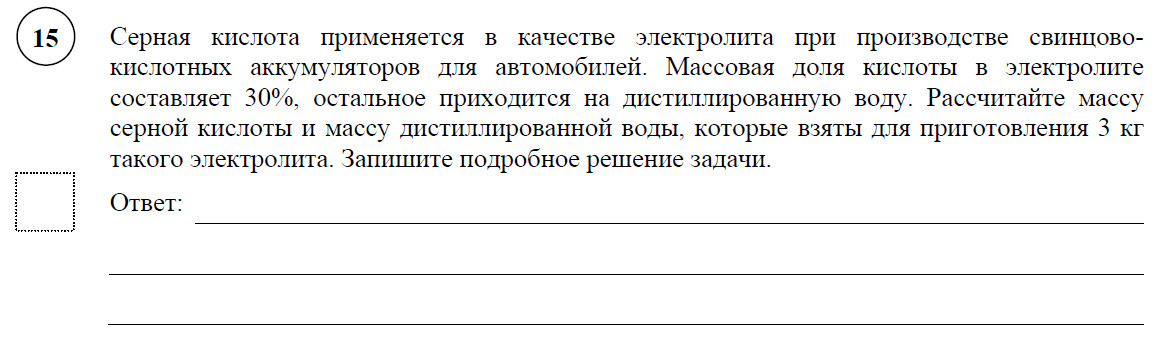 Это задание выполнено значительно хуже аналогичного :
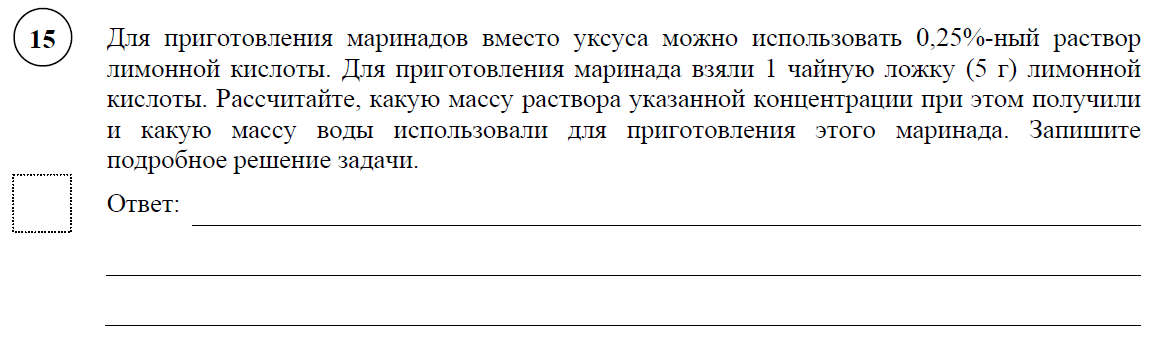 При обучении решению задач на растворы необходимо включать такие, в которых процентная концентрация выражена числом менее 1, массы растворов выражены не только в граммах, но и килограммах.
Точный перечень классов и предметов ВПР-2019 в настоящее время еще не утвержден. Возможно, по химии будут работы 
в 8 и 11 классах (в режиме апробации)
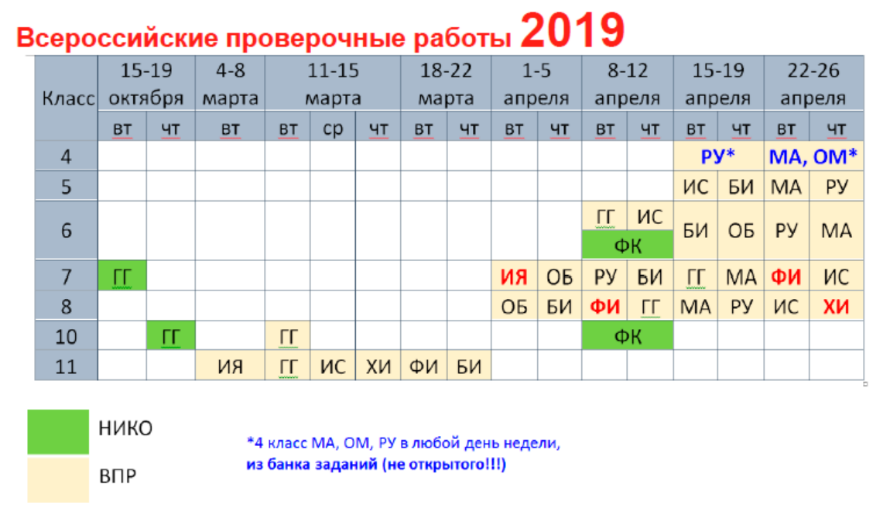 Что можно использовать при подготовке школьников?
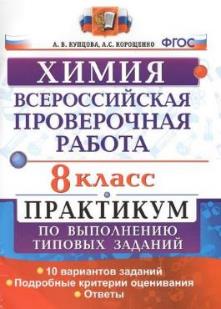 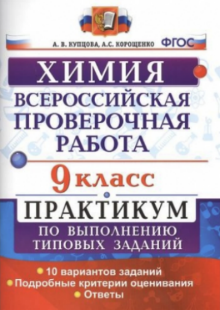 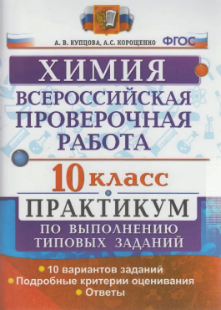 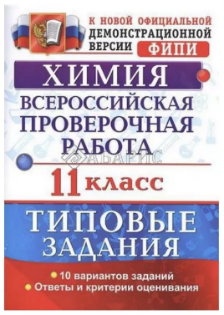 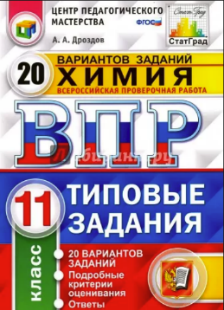 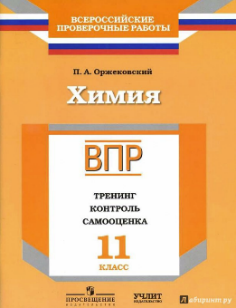 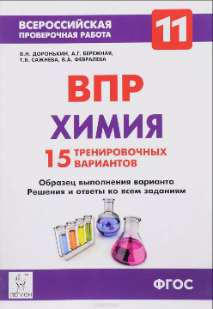 https://vpr.statgrad.org/
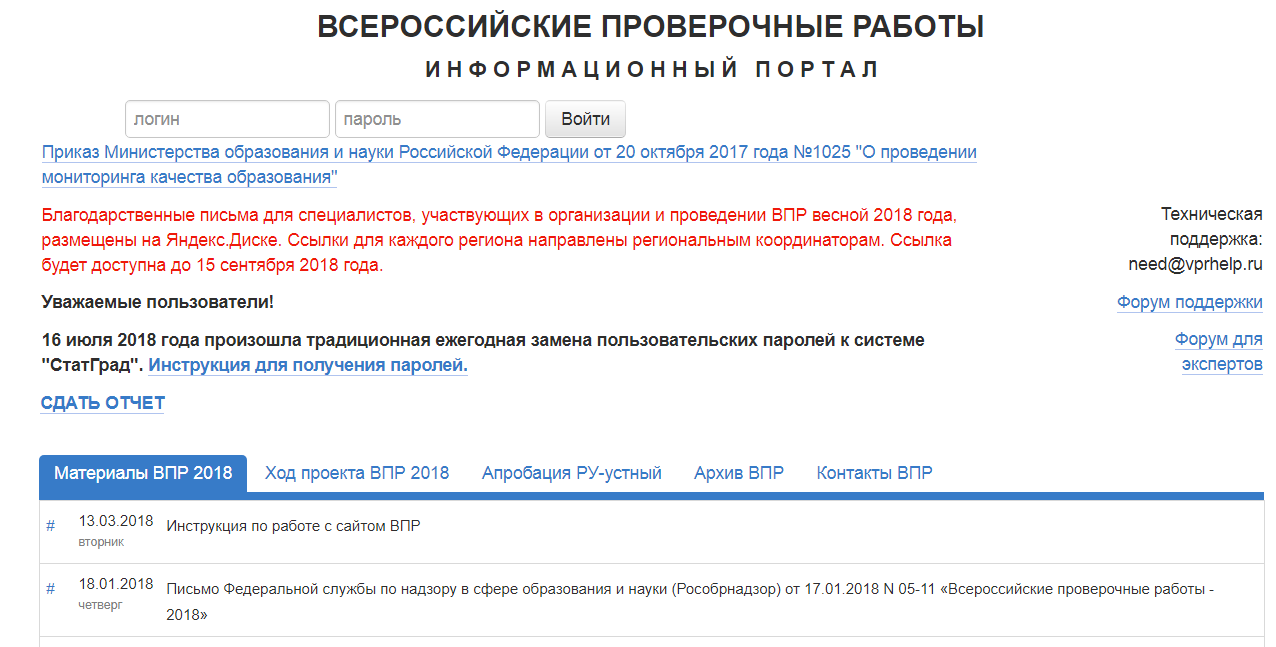 https://4vpr.ru/o/
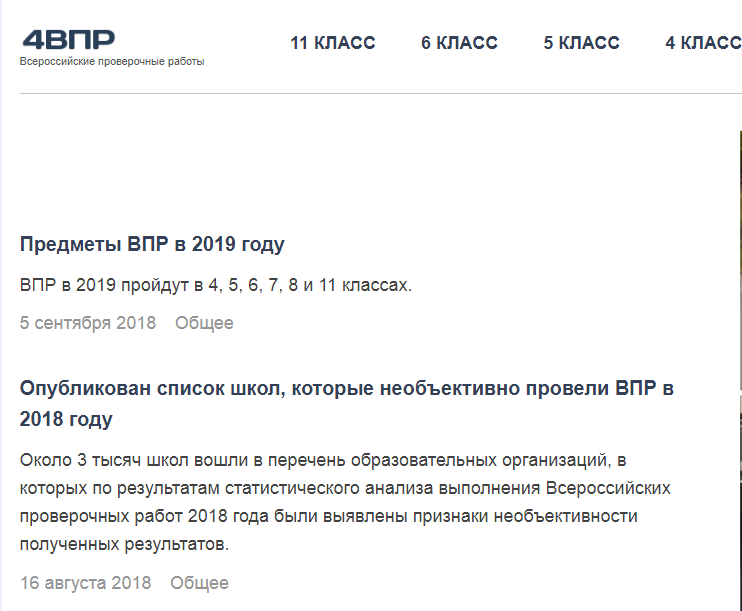 Кстати, в этот список вошли и 52 школы Пермского края…
https://chem-vpr.sdamgia.ru/
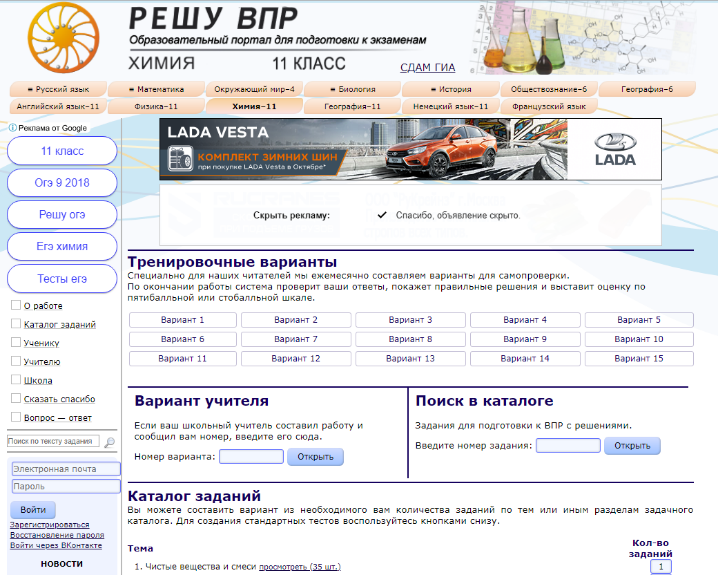 2018
Основной государственный экзамен по химии, 9 класс
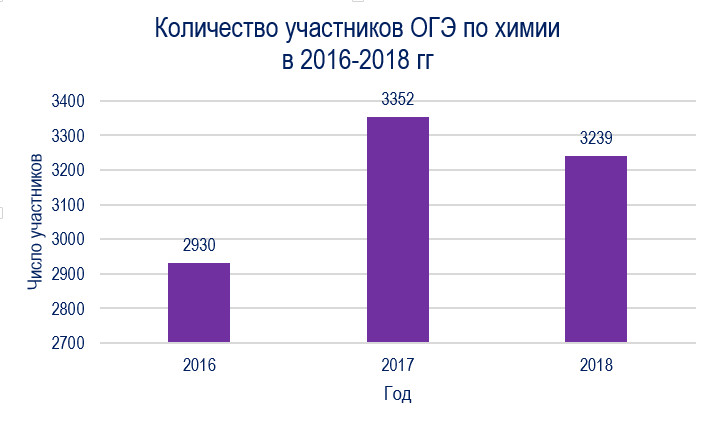 Основной этап проходил 07 июня 2018 года
Средний балл ОГЭ по химии 
в 2018 г
первичный
тестовый
52,3
23,1
В 2017 – 22,8
В 2017 – 53,3
Меньший первичный балл 2017-го г дал более высокий тестовый балл (по сравнению с 2018 г). Это связано с тем, что перевод первичных баллов в тестовые проводится через специальную интегральную формулу, шкала перевода зависит от сложности заданий текущего года и их конкретной «выполняемости» в текущем году (комплексный стат. анализ).
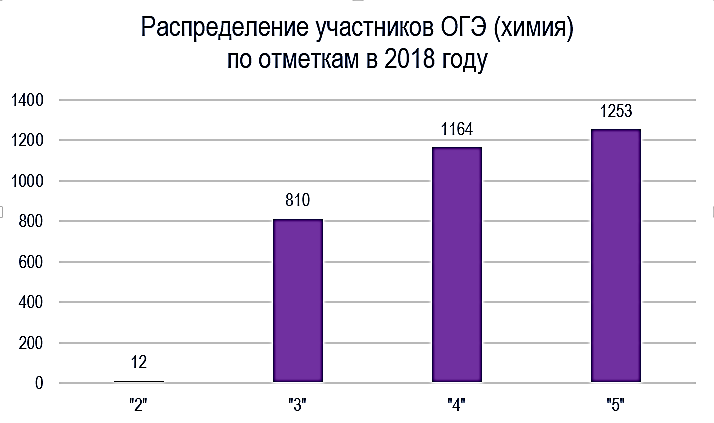 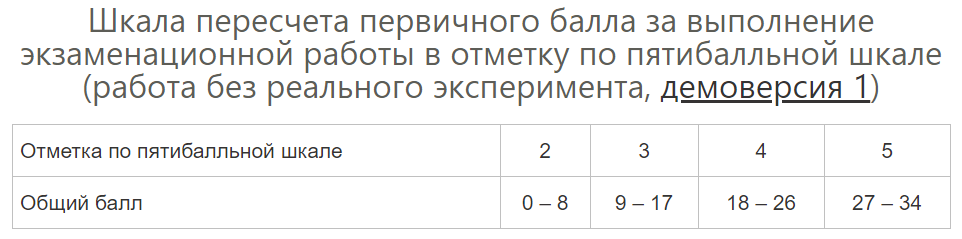 В 2018 году:
Получили 100 баллов – 108 чел (3,3%);
Не преодолели минимальный барьер (получили отметку «2») – 12 чел (0,4%)
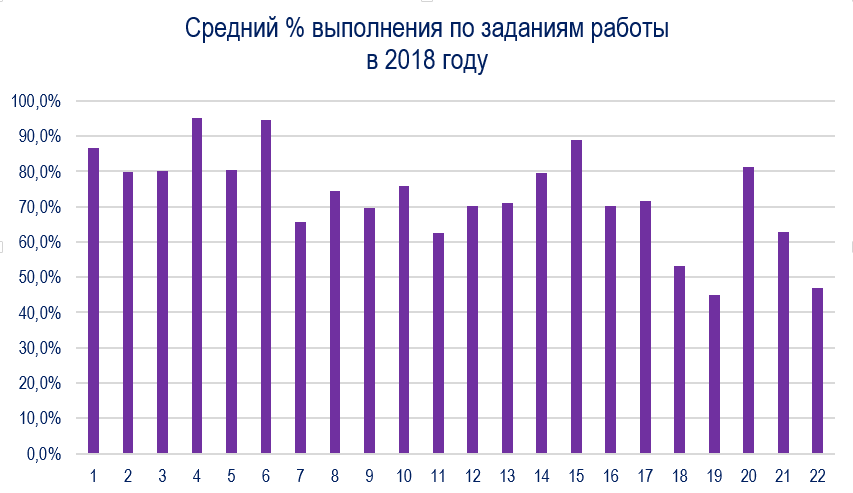 - Норма границ освоения
По всем заданиям работы ОГЭ-2018 средний процент выполнения лежит в границах нормы усвоения
ОГЭ-2019
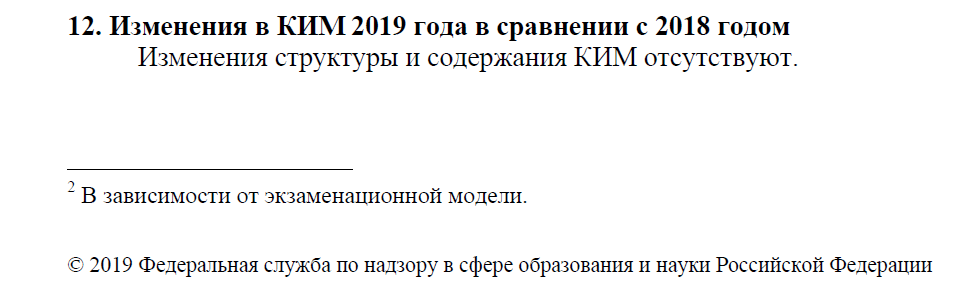 Текст из спецификации КИМ для проведения в 2019 году ОГЭ по химии
Решение об использовании в 2019 году 
в Пермском крае модели № 2 ОГЭ по химии (с реальным экспериментом) на данный момент МОиН ПК не принято
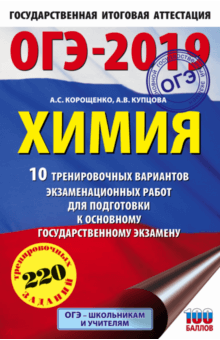 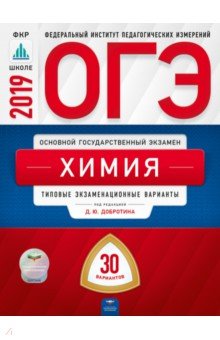 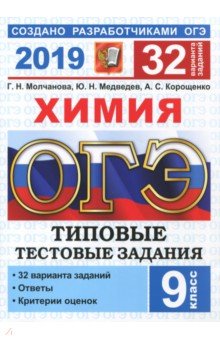 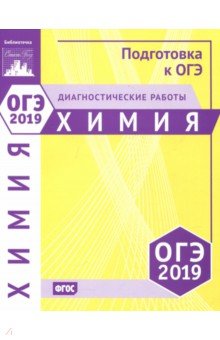 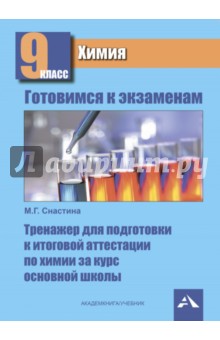 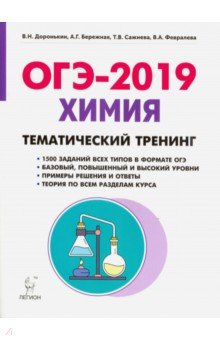 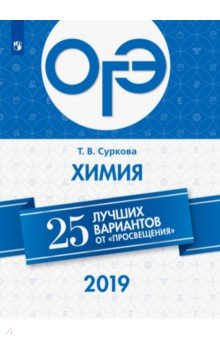 2018
Единый государственный экзамен по химии, 11 класс
Основной этап – 04 июня 2018 года;
В Пермском крае – 1307 участника;
Получили 100 баллов за работу – 12 человек (0,9%; по России – 0,75%);
Не справились с работой – 99 человек (7,6%; по России – 15,9%)
Средний тестовый балл – 58,9 (по России – 60)
Общая характеристика работы 2018 года 
(в 2019 изменений не предвидится)
Задания базового уровня (21)
Задания повышенного уровня (8)
Задания высокого уровня (6)
Нововведение 2018 года - задания с единым контекстом (№ 30 и 31)
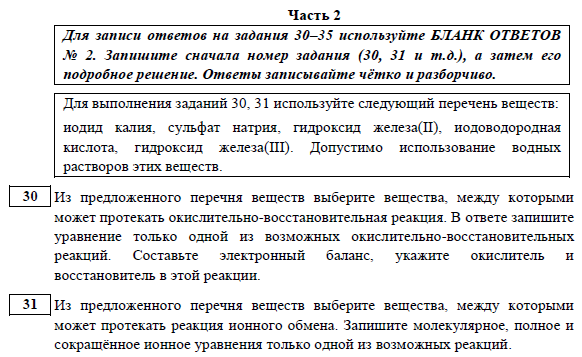 На что обращали внимание эксперты при проверке задания № 30 
и выставлении баллов?
Если в ответе к данному заданию будут приведены уравнения нескольких реакций, то проверяется только первое из них!
1. Ставится 1 балл, если выбраны вещества из списка, и составлено молекулярное уравнение окислительно-восстановительной реакции между ними:
из приведённого в условии списка веществ выбраны те вещества, между которыми протекает окислительно-восстановительная реакция;
 правильно составлены формулы продуктов этой окислительно-восстановительной реакции;
расставлены все коэффициенты в уравнении (при этом допустимо использование кратных коэффициентов, в том числе и дробных).
 
Дополнительные рекомендации, которые необходимо учитывать в случае проблемных ситуаций: 
в качестве исходных веществ (окислителя и восстановителя) могут быть использованы только вещества из предложенного списка (вода используется в качестве среды протекания реакций);
реакции разложения сложных веществ не могут быть приняты в качестве верного ответа, так как по условию задания требуется выбрать «вещества, между которыми…»)
продолжение
На что обращали внимание эксперты при проверке задания № 30 
и выставлении баллов?
2. Ставится 1 балл за составление электронного баланса при условии, если:
правильно указаны степени окисления элемента-окислителя и элемента-восстановителя, участвующих в процессах окисления и восстановления; 
любым способом показано, что число отданных восстановителем электронов равно числу электронов, принимаемых окислителем: это могут быть коэффициенты в уравнении реакции; могут быть указаны множители за вертикальной чертой; может присутствовать словесная запись о числе отданных и присоединённых электронов; может быть использован метод полуреакций (электронно-ионный баланс);
указан окислитель и восстановитель. 

Дополнительные рекомендации, которые необходимо учитывать в случае проблемных ситуаций.
 степень окисления 0 может не указываться экзаменуемым;
 если степень окисления не указана, то считать её равной 0;
 считать верными записи, подобные следующим: «Cl-1», «Cl-», «2Cr3+», «Cr+6», которые экзаменуемый использовал при указании степени окисления;
продолжение
На что обращали внимание эксперты при проверке задания № 30 
и выставлении баллов?
считать неверными записи, подобные следующим «N23–», «Cr26+» (или «N2–3» «Cr2+6»);
наличие в ответе экзаменуемого взаимоисключающих суждений или обозначений следует рассматривать как факт несформированности умения применять данные знания (например, знаки «+» и «–» в записи электронного баланса не соответствуют природе окислителя или восстановителя).
 
Экзаменуемый может в качестве окислителя и восстановителя указать элементы в соответствующей строчке электронного баланса, или отдельно выписать формулы/названия веществ; обозначить окислитель и восстановитель даже одной буквой («В» и «О»).

Важно: В случае если выбраны вещества из списка, между которыми невозможно протекание окислительно-восстановительной реакции, то за молекулярное уравнение ставится 0 баллов и электронный баланс не оценивается – 0 баллов.

Важно: В случае если выбраны вещества, между которыми возможна окислительно-восстановительная реакция, но допущена(-ы) ошибка(-и) в определении состава продуктов реакции (к примеру, не учтён характер среды раствора), то за первый элемент ответа (уравнение реакции) ставится 0 баллов, а электронный баланс оценивается применительно к составленному экзаменуемым уравнению реакции.
На что обращали внимание эксперты при проверке задания № 31 
и выставлении баллов?
Если в ответе к данному заданию будут приведены уравнения нескольких реакций, то проверяется только первое из них!
1. Ставится 1 балл, если выбраны вещества из списка, и составлено молекулярное уравнение реакции ионного обмена между ними:
из приведённого в условии списка веществ выбраны те вещества, которые могут участвовать в реакции ионного обмена;
расставлены все коэффициенты в молекулярном уравнении реакции.

2. Ставится 1 балл, если записаны полное и сокращённое ионное уравнения:
правильно указаны заряды ионов в каждом из ионных уравнений реакций (например, «Na+», или «SO42-»); 
в ионном уравнении реакции формулы слабых электролитов, практически нерастворимых веществ и газов записаны в молекулярном виде;
в сокращённом ионном уравнении коэффициенты указаны минимальными целыми числами.
Дополнительные рекомендации, которые необходимо учитывать в случае проблемных ситуаций: 
при составлении как молекулярного, так и ионного уравнения реакции экзаменуемый может не использовать обозначения осадка «↓» или газа «↑».
В приведенной работе в каждом задании экспертом был поставлен 1 балл из двух
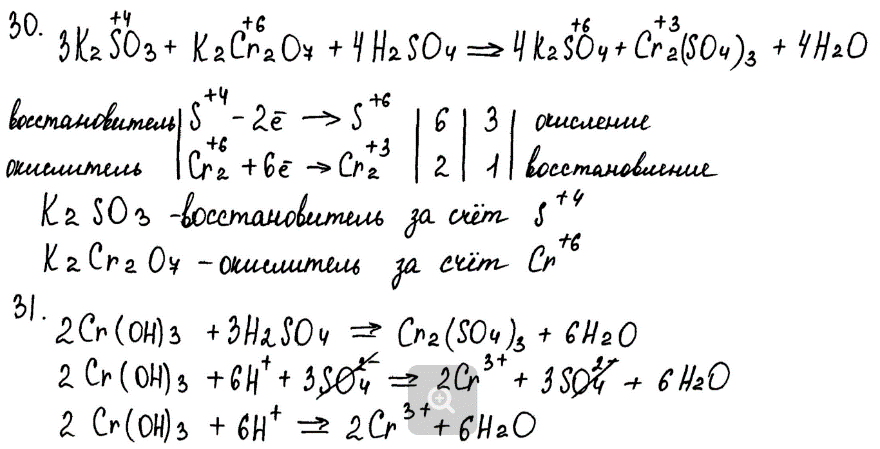 Надо было:
2Cr+6, 2Cr+3
Надо было сократить коэфф-ты
--------------- - нижняя граница освоенности заданий базового уровня сложности
--------------- - нижняя граница освоенности заданий повышенного уровня сложности
--------------- - нижняя граница освоенности заданий высокого уровня сложности
Проблемными для выпускников оказались шесть заданий базового уровня сложности
В среднем по РФ
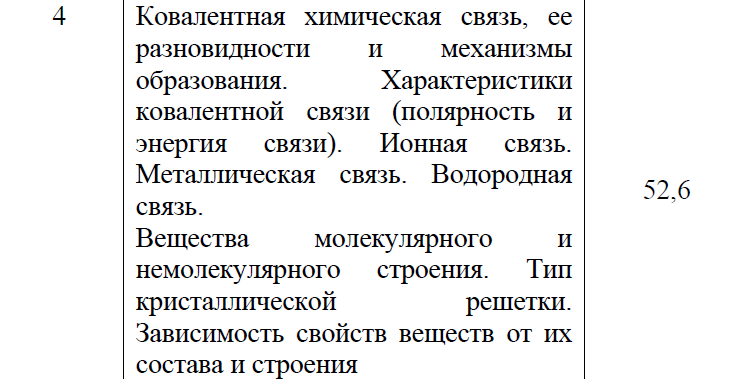 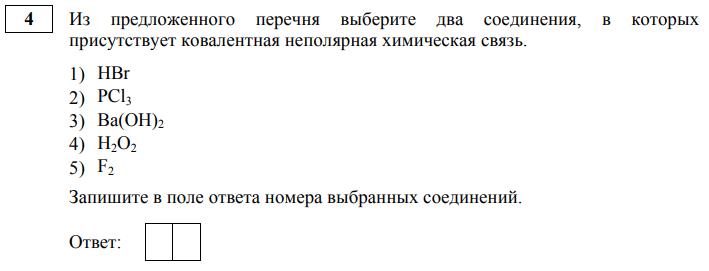 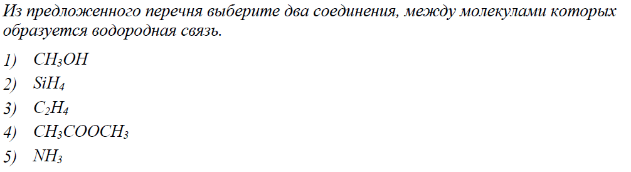 Менее 35 % выполнения
В среднем 
по РФ
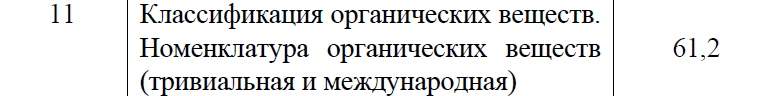 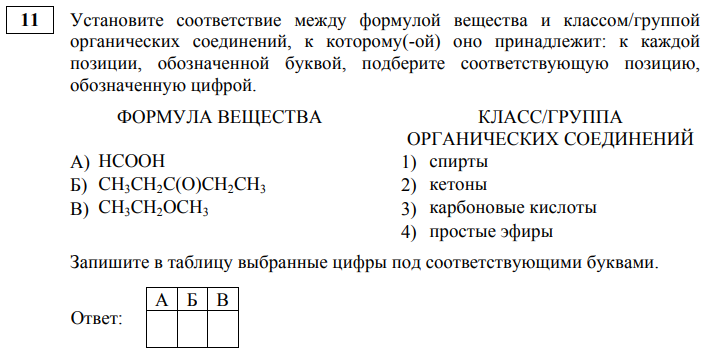 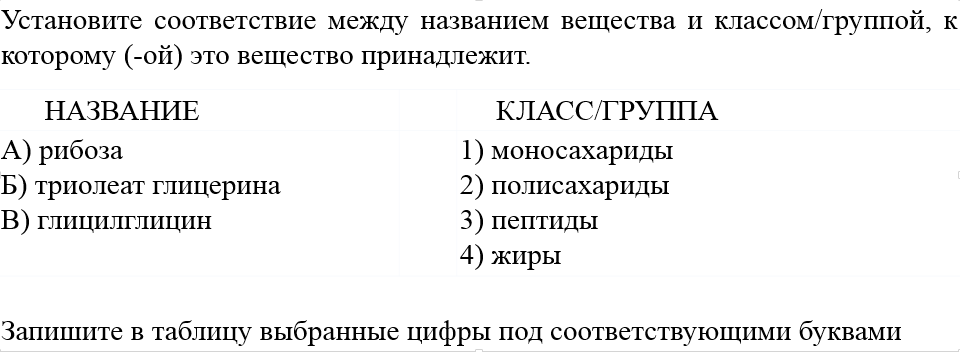 Выполнение хуже
В среднем 
по РФ
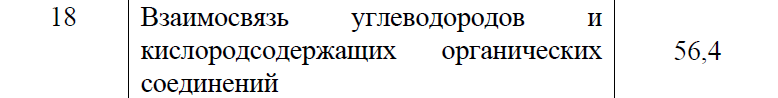 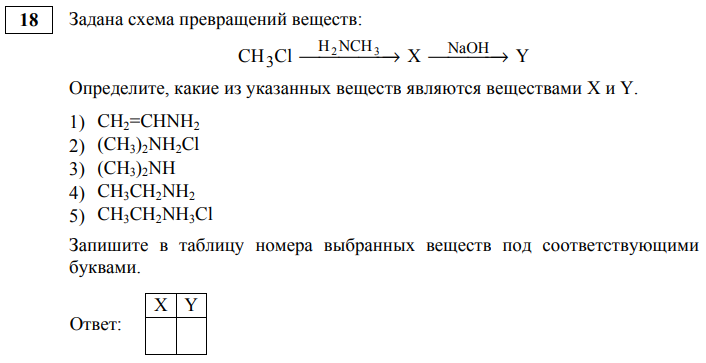 В среднем 
по РФ
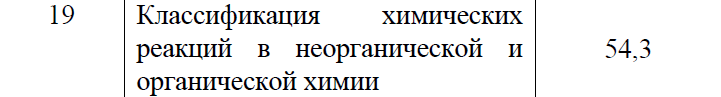 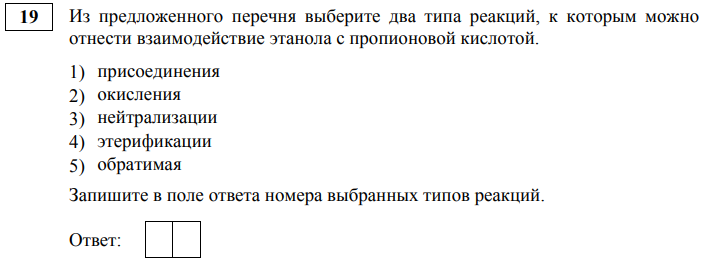 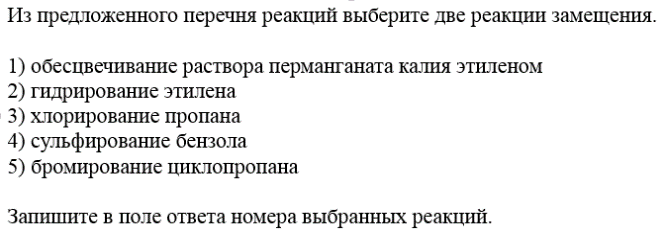 Выполнение хуже, многие выбрали ответы 35 вместо 34
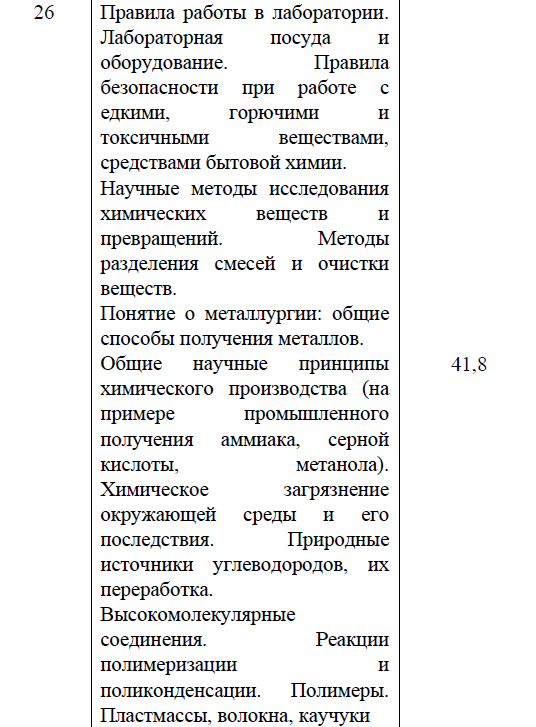 В среднем по РФ
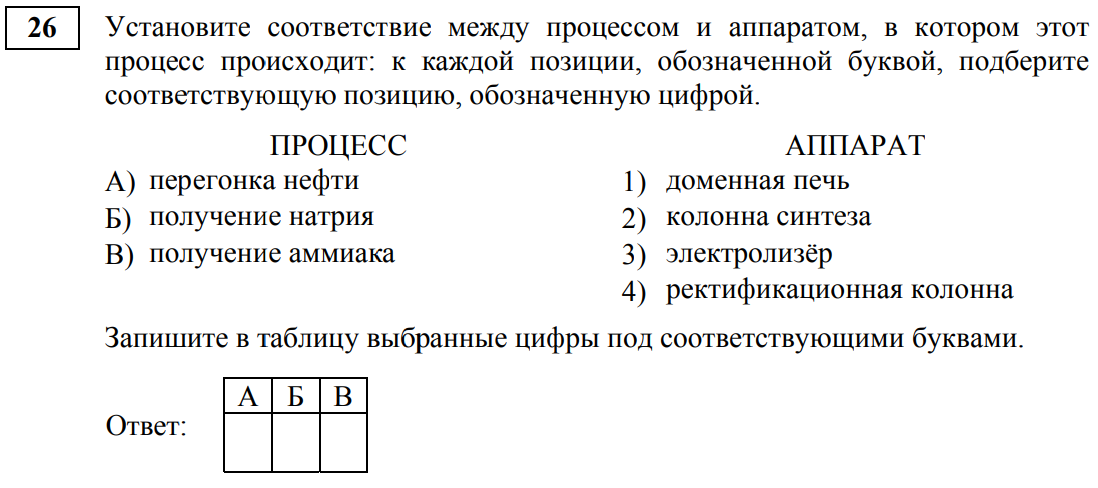 Многие выпускники не соотнесли получение натрия и электролизер
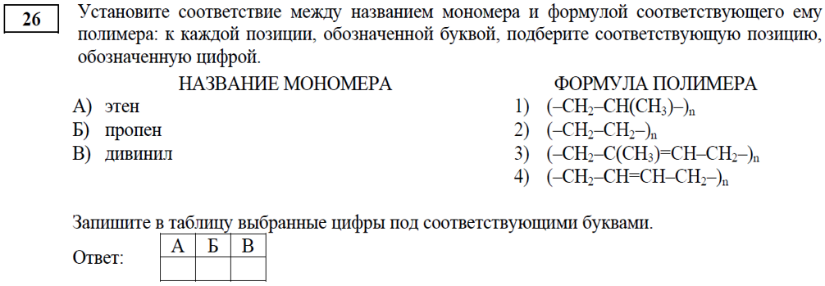 В среднем 
по РФ
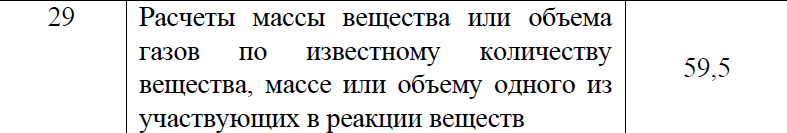 ОЧЕНЬ ЧАСТО: не соблюдение точности записи ответа (чаще ставят больше знаков после запятой, чем требуется по условию)
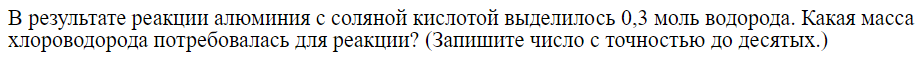 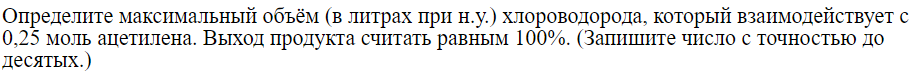 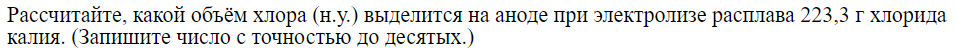 «Горе от ума»: некоторые обучающиеся не обратили внимание на слово «расплав», расчеты вели по уравнению электролиза раствора!
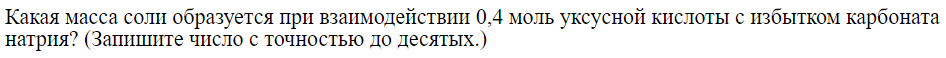 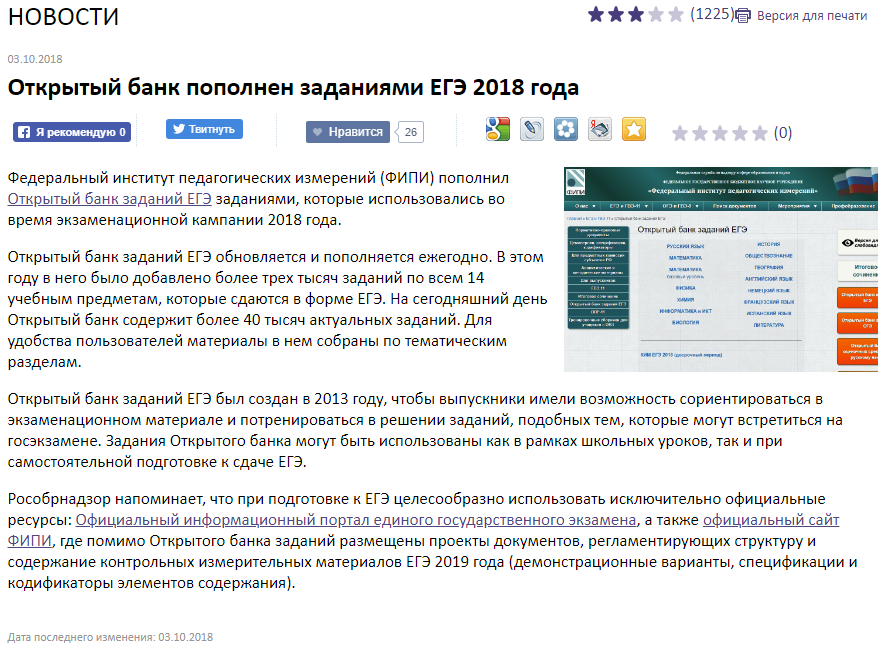 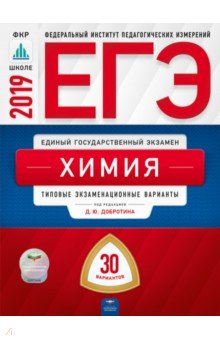 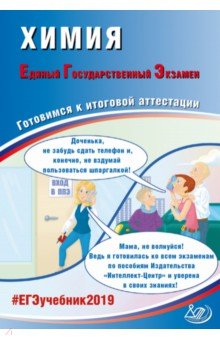 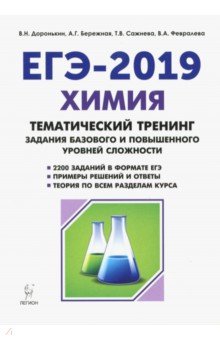 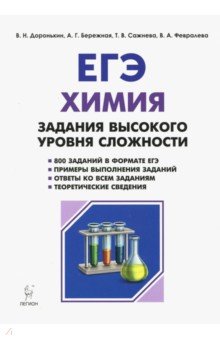 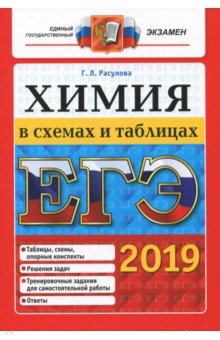 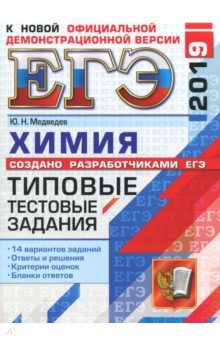 Автор: Крышилович Елена Владимировна, Мостовых Валентина Анатольевна
Издательство: Эксмо-Пресс, 2018 г.
Серия: ЕГЭ. Алгоритмы выполнения типовых заданий
Подробнее: https://www.labirint.ru/books/661610/
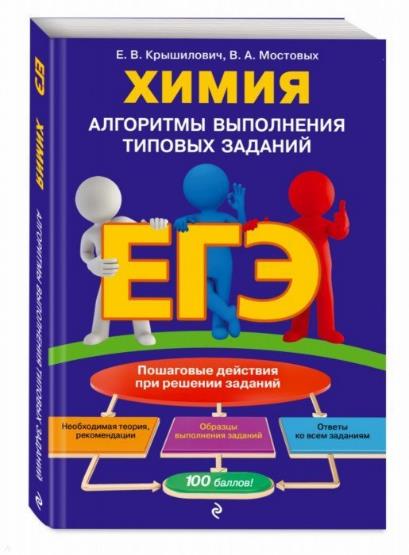 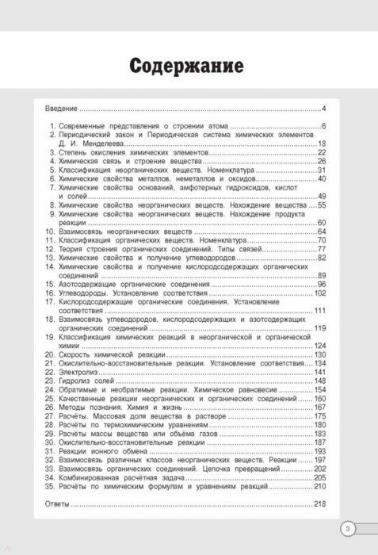 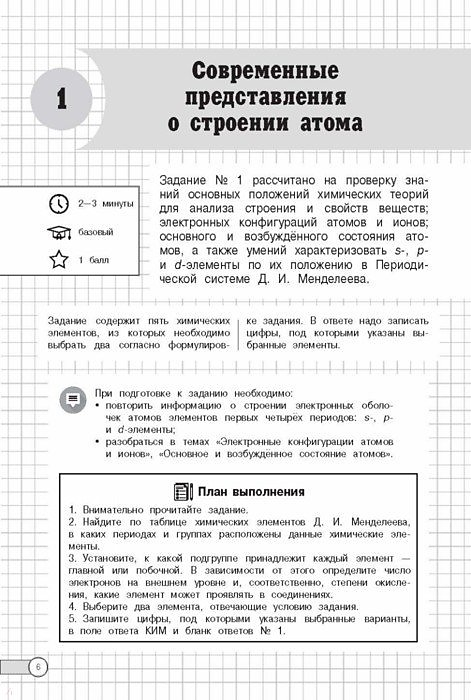 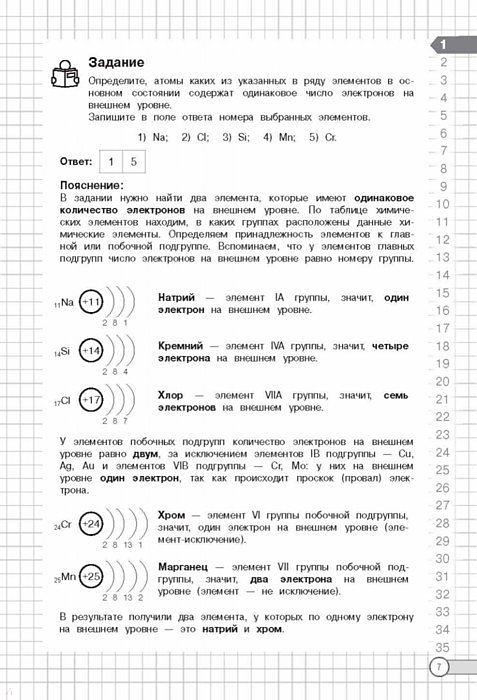 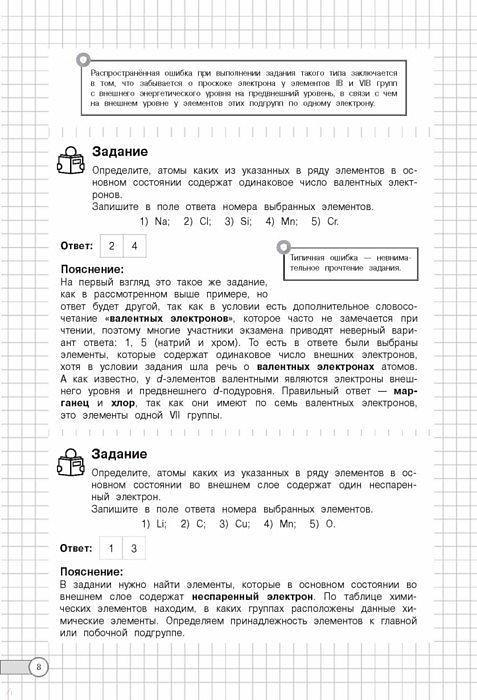 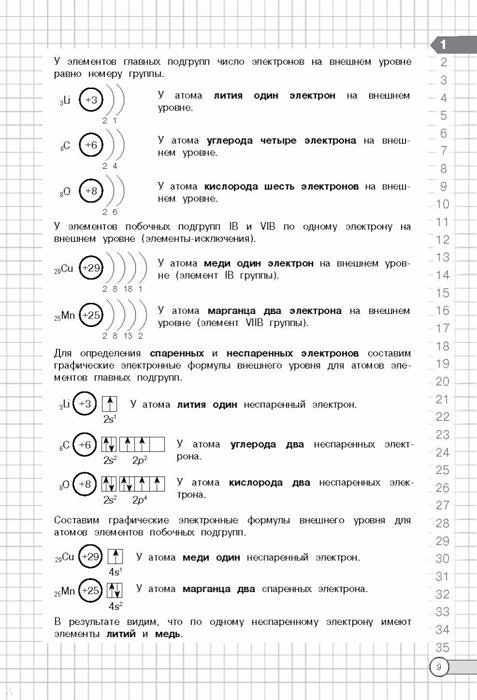 СПАСИБО, НА ЭТОМ СЕГОДНЯ ПОПРОЩАЕМСЯ!
marklin72@mail.ru